Патриотический проект«Наша Армия родная»
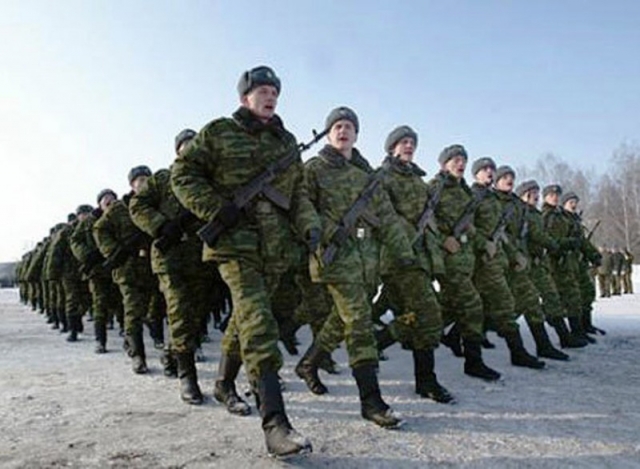 Подготовила:
воспитатель МАДОУ Д/с №77
Мишарина И.М.
Цель проекта:
формирование чувства патриотизма у детей среднего дошкольного возраста.

Задачи проекта:
- воспитывать у  детей чувство уважения к российскому воину, его силе и смелости; - расширить представления детей о Российской Армии;
 развивать и обогащать речь детей, повышать эрудицию и интеллект;
 проводить работу с родителями, привлекая их к патриотическому воспитанию детей в семье.
Ожидаемые результаты:
- повышение знаний у детей о Российской              Армии;
- развитие способности детей отражать свои знания, впечатления, мысли и чувства в играх, изодеятельности, пении, чтении стихотворений, составлении собственных рассказов;
- повышение заинтересованности родителей в формировании чувства патриотизма у детей.
Участники проекта:
-воспитатели группы;
- дети;
- родители детей;
Продолжительность
реализации проекта:

- краткосрочный (1 неделя).

Вид проекта: групповой, творческий.

Проект реализуется по двум направлениям: 
1. Совместная деятельность с детьми.
2. Взаимодействие с родителями.
Реализация проекта:подготовительный этап
определение темы и проблемы будущего проекта, поставка цели и задач; 
подбор и разработка необходимых материалов (тематических занятий, бесед, конкурсов, подбор художественной литературы, музыкального сопровождения, материального оснащения, составление план реализации проекта и т.д.); 
 подготовительная работа с родителями детей.
Реализация проекта:основной этап
Занимательная деятельность:«Наша Армия»
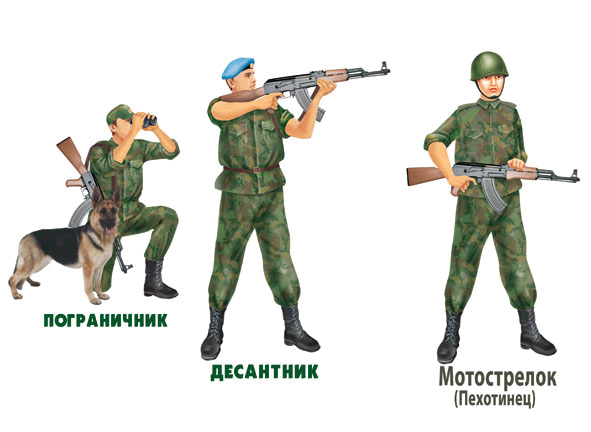 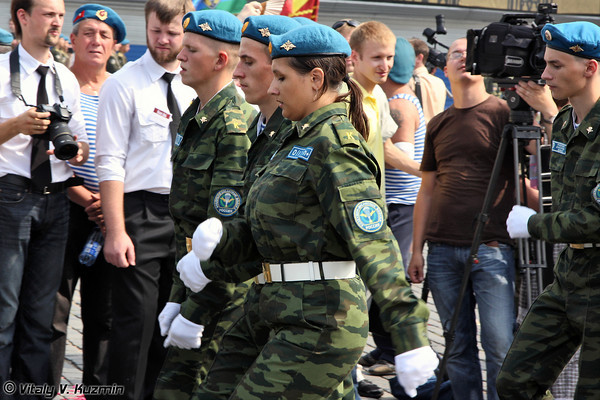 Занимательная деятельность: «Рода войск»
Реализация проекта:основной этап
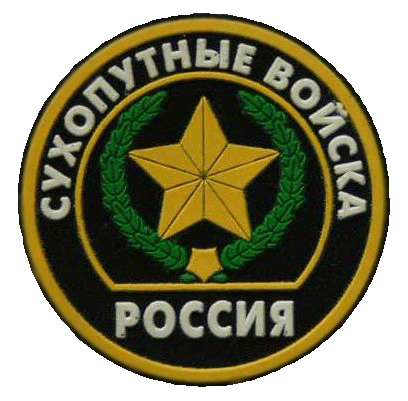 Знакомство с эмблемами военно-воздушных сил, сухопутных воск, военно-морского флота.).
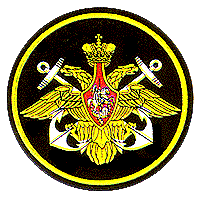 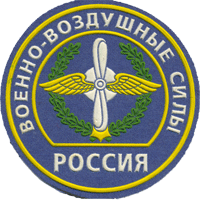 Реализация проекта:основной этап
Знакомство с произведениями художественной литературы, рассматривание иллюстраций.
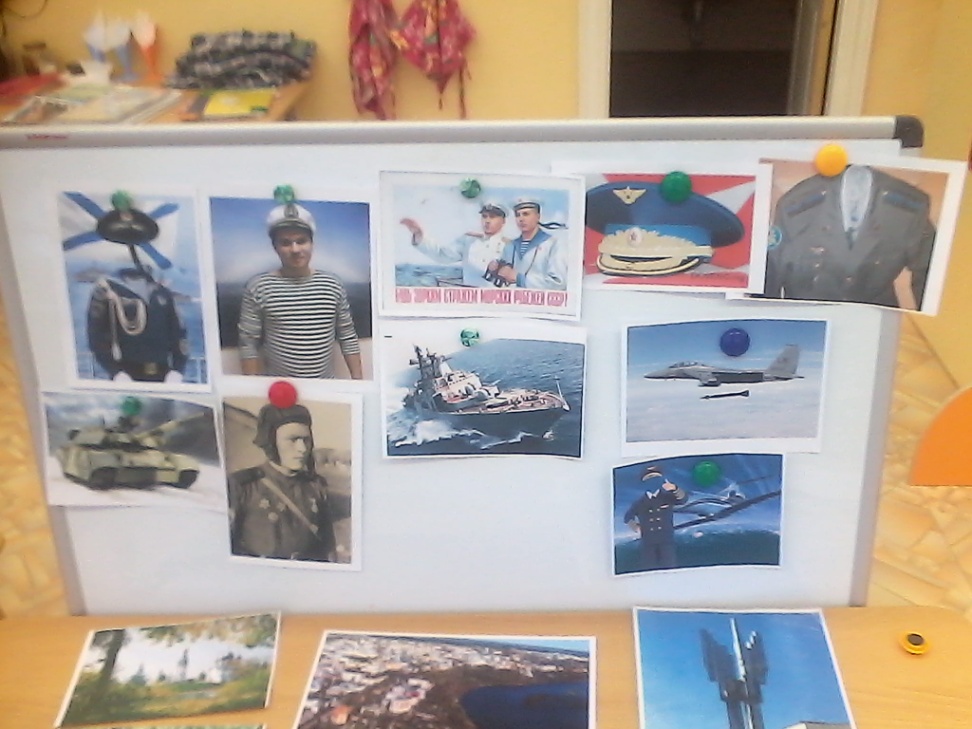 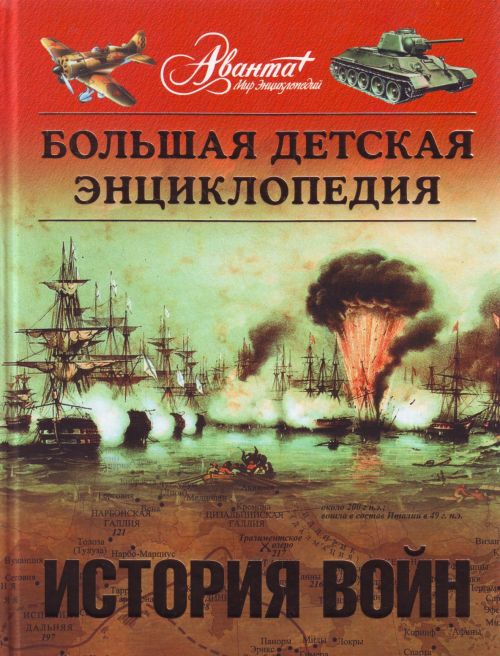 Реализация проекта:основной этап
Рассказ по фотографиям  «Мой папа в армии служил»
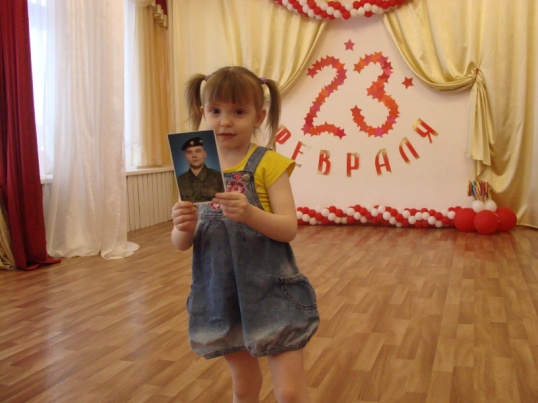 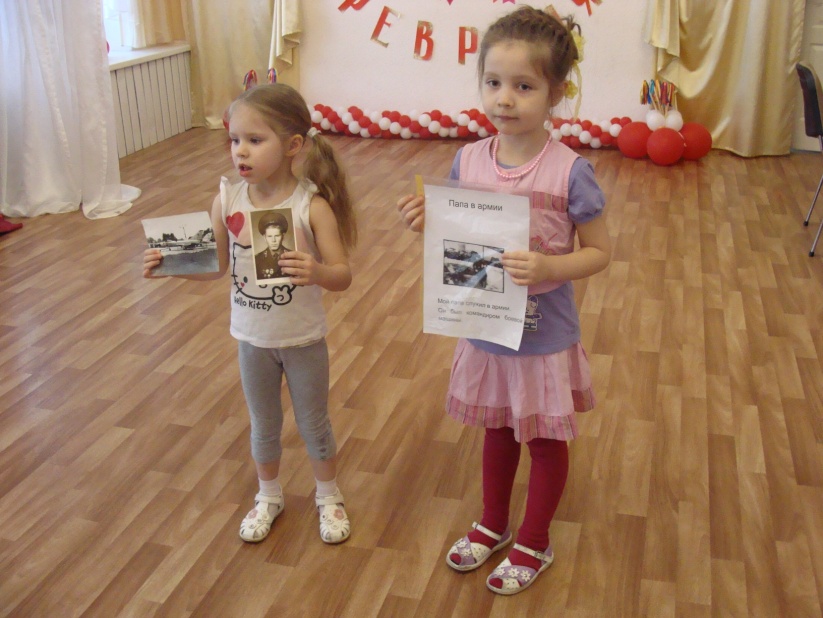 Игра: «Что нужно солдату, моряку, пограничнику, летчику?»
Реализация проекта:основной этап
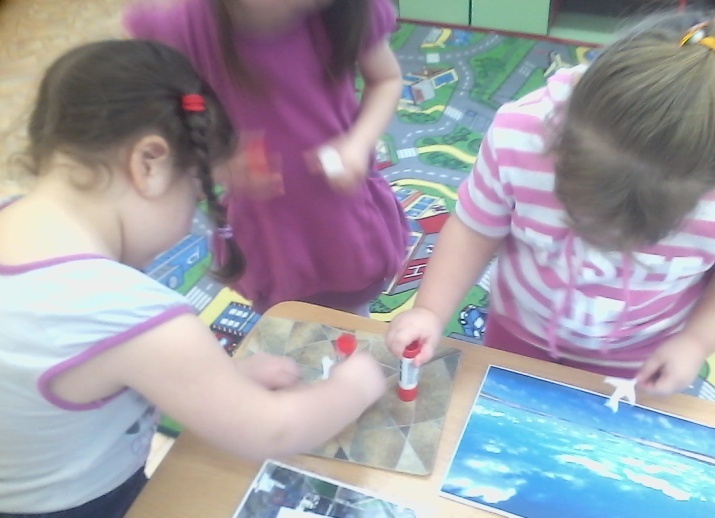 Продуктивная деятельность детей.
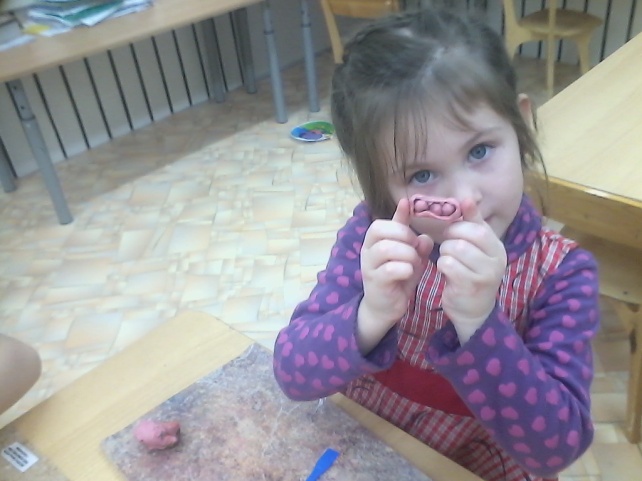 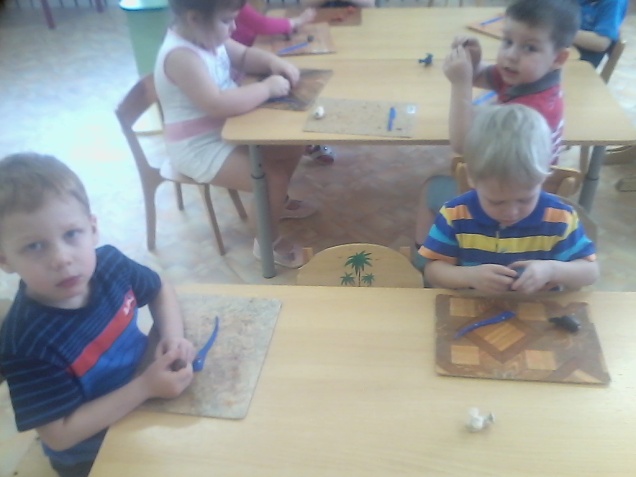 Реализация проекта:основной этап
Экскурсия к памятникам «Вечный огонь», «Скорбящий воин»
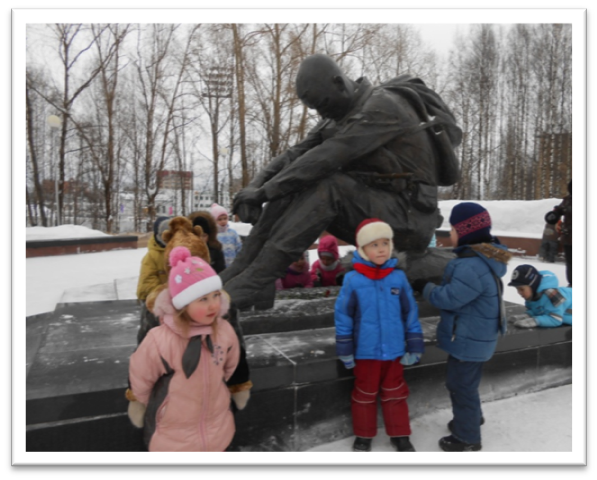 Реализация проекта:заключительный этап
Оформление родительского уголка
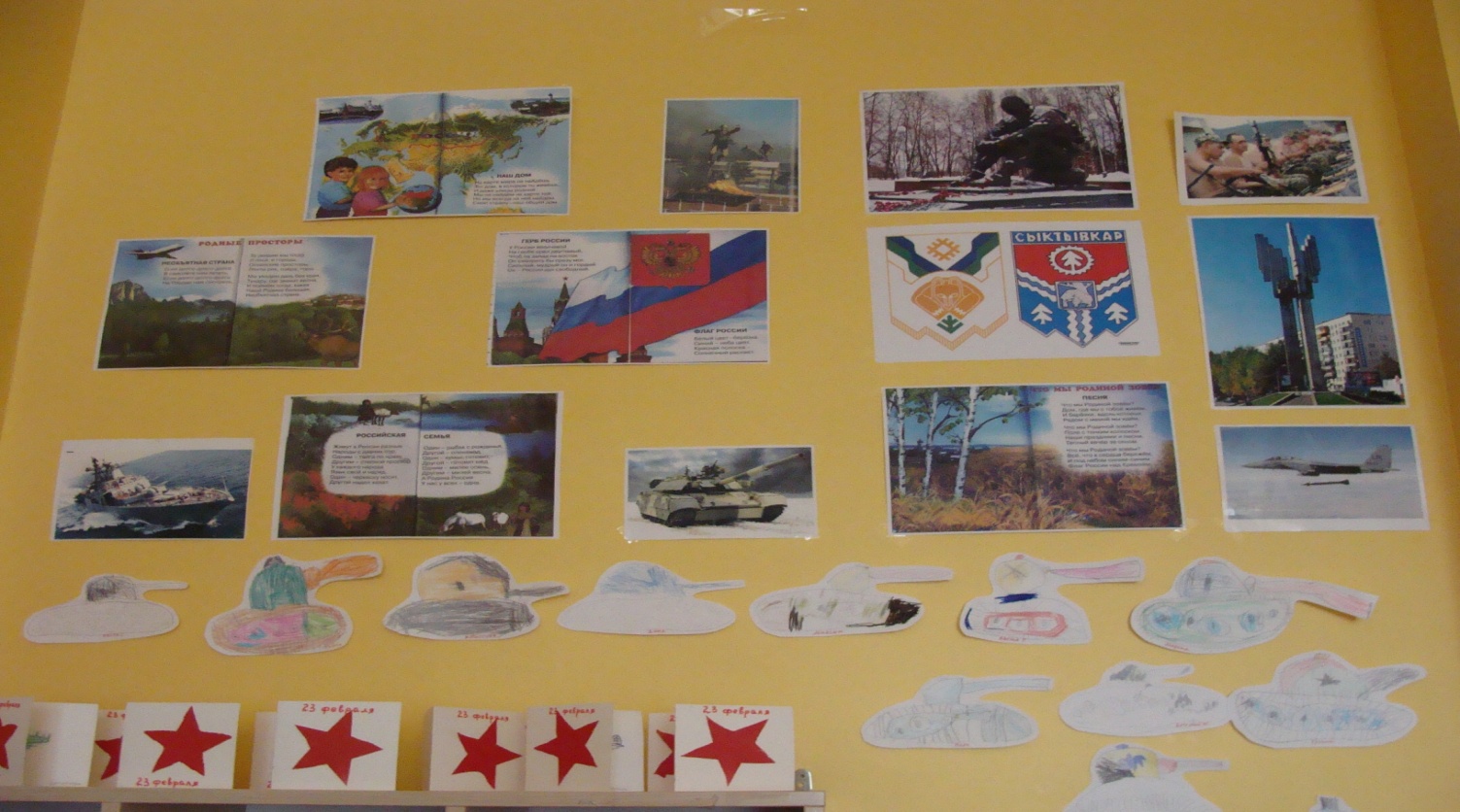 Реализация проекта:заключительный этап
Проведение спортивного мероприятия «Быстрее, выше, сильнее
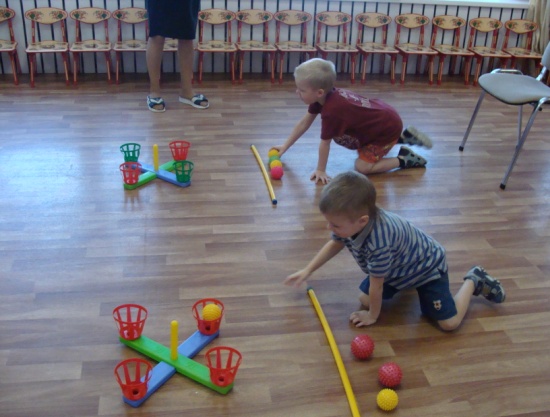 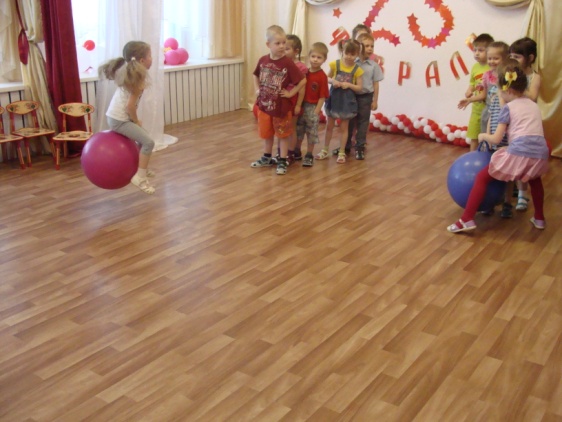 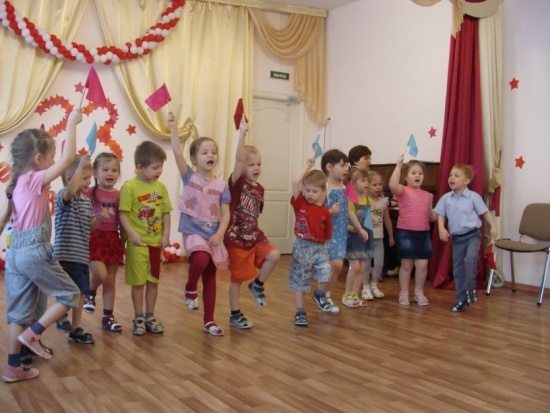 планируем создать альбом по патриотическому воспитанию «Наши любимые Защитники Отечества» (с фотографиями пап и дедушек, служивших в армии и на войне).